Self-Management of Alcohol Consumption
ADAPT 
226-8602
VetChange.org:  Self-Help for Alcohol Use
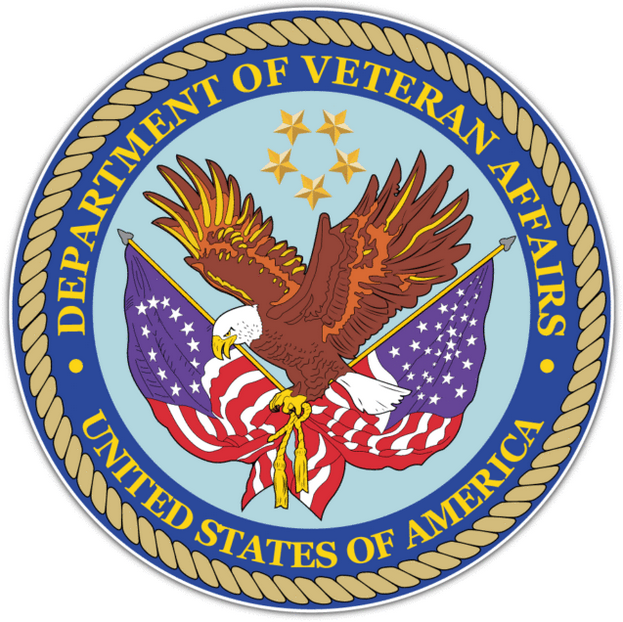 You’re in charge!
Free and confidential
Evidence-based treatment
Robust features and options
Create a personalized action plan
Created by the VA and Boston U.
https://vetchange.org
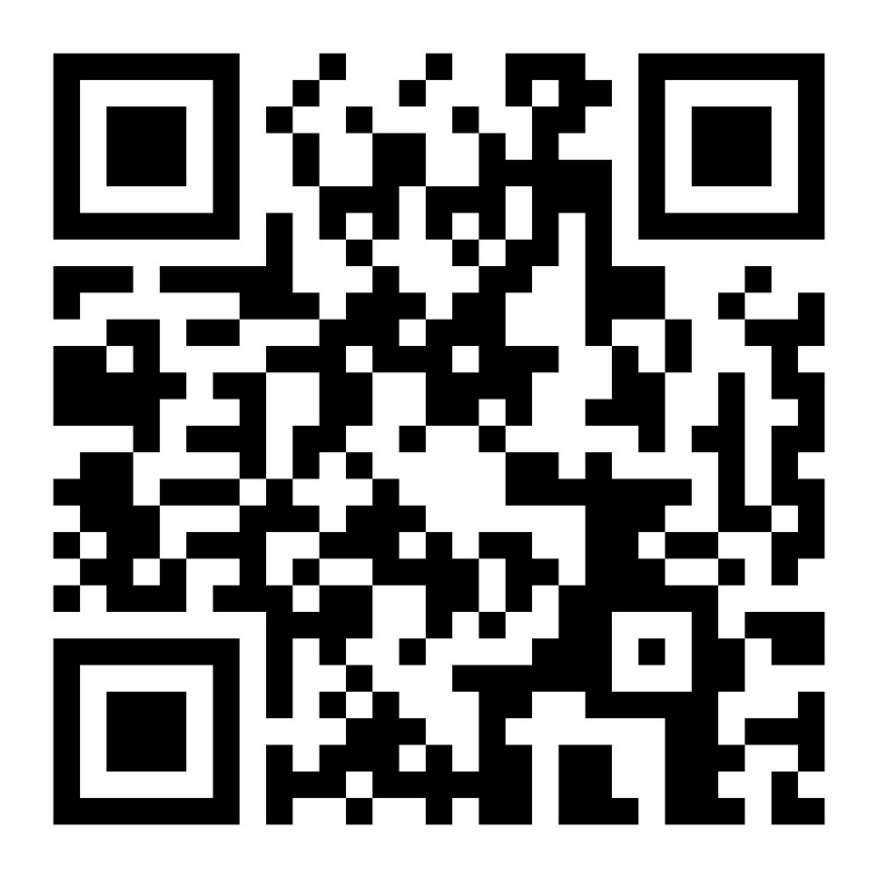 VetChange App:  Self Help for Alcohol Use
Modelled after VetChange.org
Learn new coping skills
Set and track personal goals
Convenience of an app
Used individually or with counseling
Available at Apple & Google Play Store
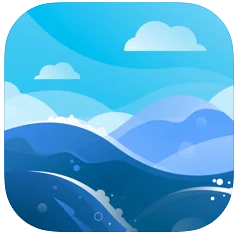 Alcoholics Anonymous:  Mutual Help Group
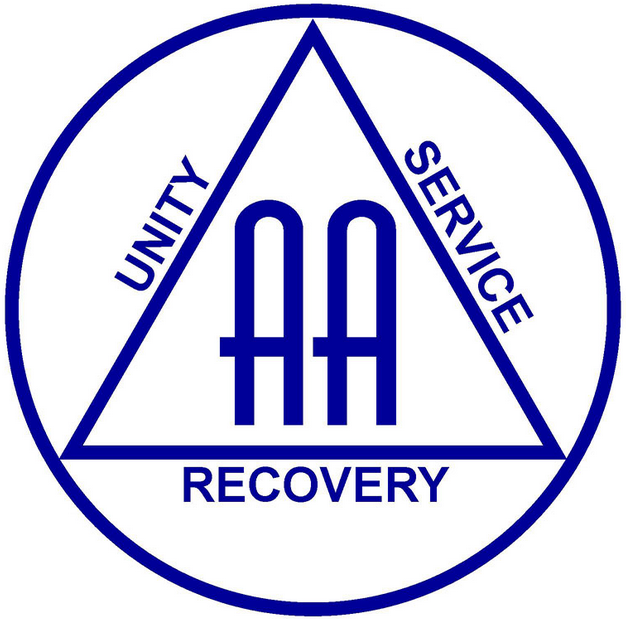 Most well-known 12-step model
Free of charge
Anonymous
Diverse locations/modalities available
Encourages members to recognize a “higher power” to help w/sobriety
https://www.alcoholics-anonymous.org.uk/
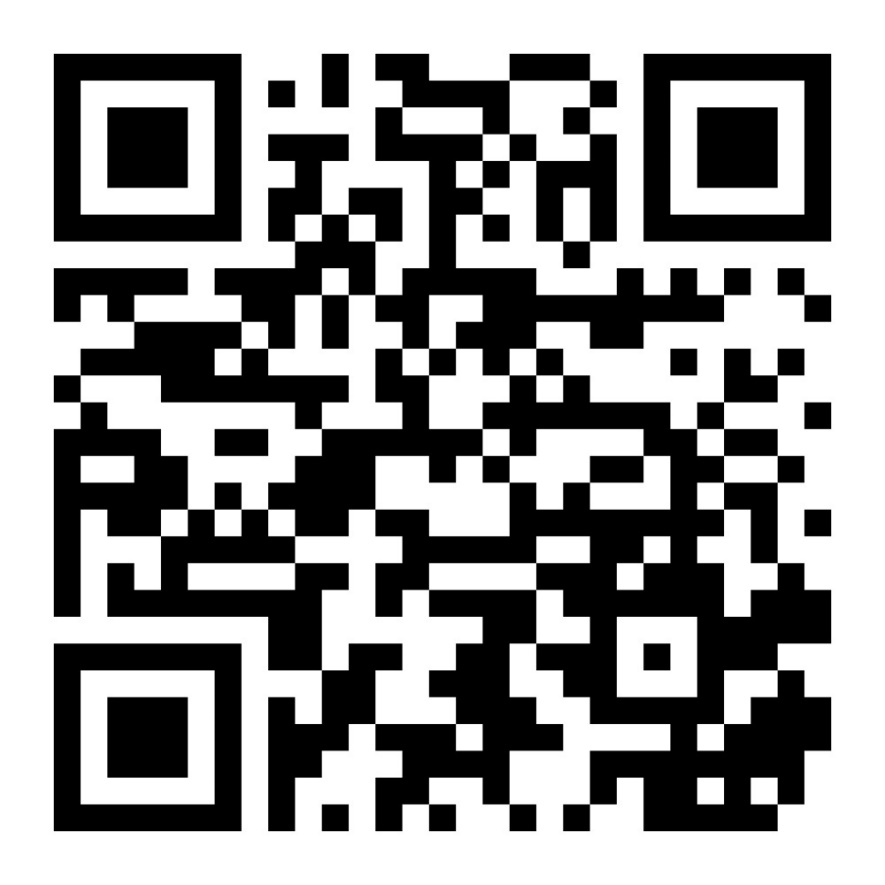 SMART Recovery:  Mutual Help Groups
Emphasizes evidence-based approach
Free online or in-person meetings
Program goals:
   - Motivational enhancement 
   - Coping with urges
   - Managing thoughts, feelings, and        behaviors
https://smartrecovery.org.uk/
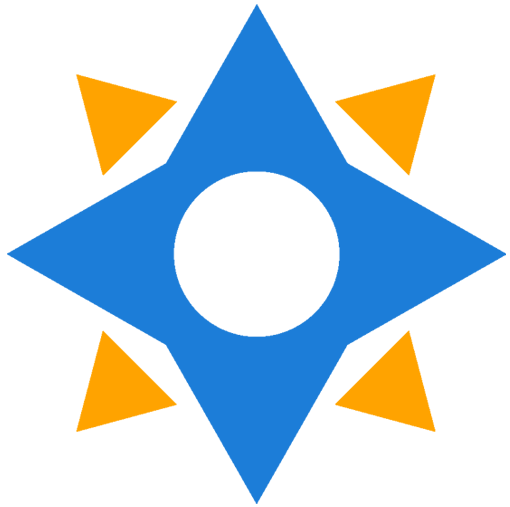 Al-Anon Family Groups:  Mutual Help Groups
Help for friends and families of problematic drinkers
Gain support & learn from others
Free and anonymous
In-person or virtual groups
Free helpline available 
https://www.al-anonuk.org.uk/
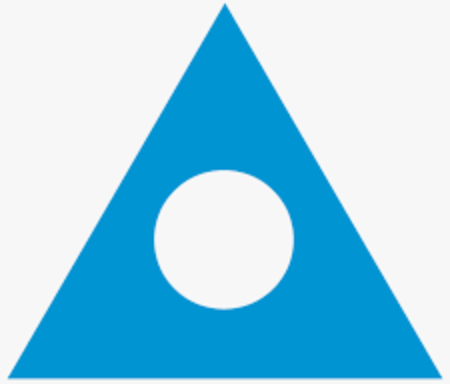 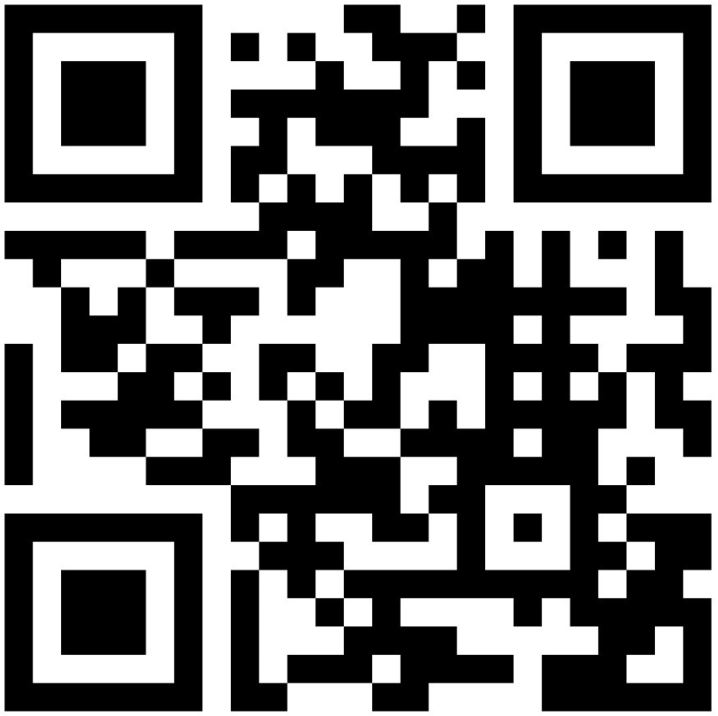